Восьме листопада
Класна робота
Похідні і непохідні слова. 
Твірне слово
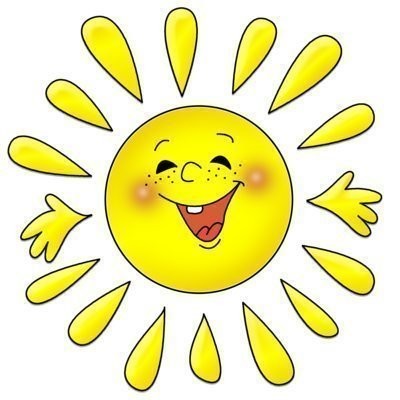 НАМ НЕОБХІДНО:
УВАЖНІСТЬ
НАПОЛЕГЛИВІСТЬ
ТВОРЧІСТЬ
ТЕРПІННЯ
Форми слів
Рушник
Рушник
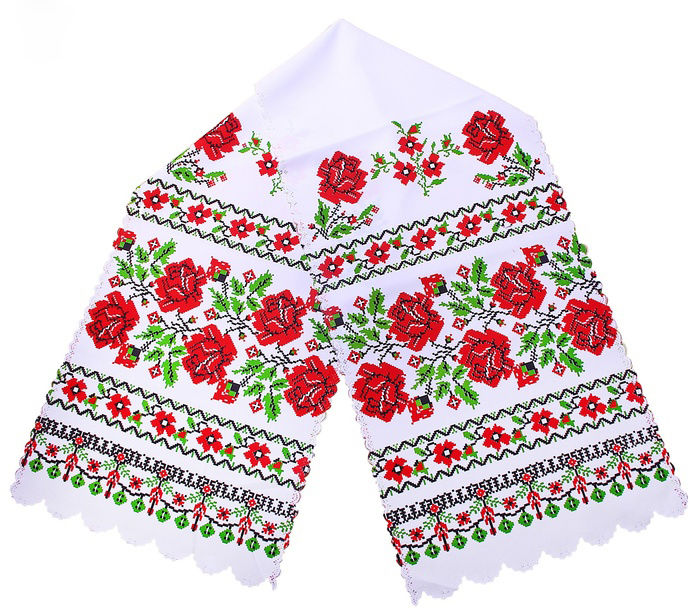 ові
Спільнокореневі слова
Святиня

 Свято
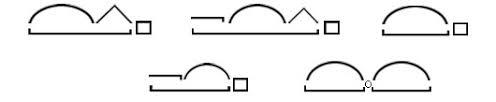 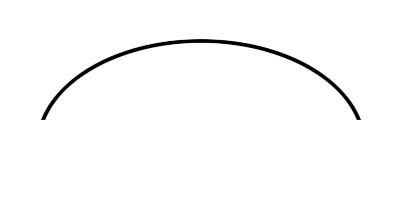 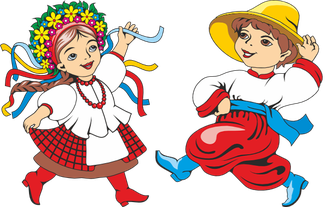 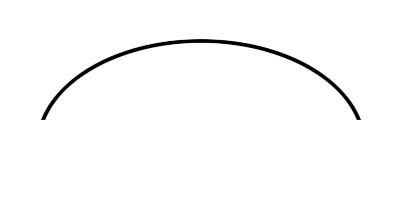 Розподілити у дві колонки спільнокореневі слова та форми слова:
верба
вербний
вербу
вербі
верболози

калина
калину
калини
калинонька
калиновий
Форми слова
Спільнокореневі слова
верба
вербу
вербі

калина
калину
калини
верба
вербний
верболози

калина
калинонька
калиновий
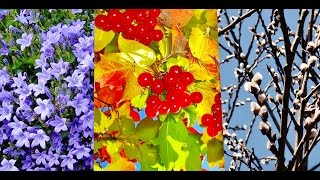 Словотвір – розділ науки про мову, що вивчає способи та особливості творення похідних слів.
Порівняйте подані парами слова. Поміркуйте, яке зі слів кожної пари виникло раніше, а яке утворено від нього. Яке з них, на вашу думку називають похідним? Чому?
Земля – земляний,ходити – заходити,день – денний.
СЛОВА
Непохідні
    Їх будова не пов’язується з іншими спільнокореневими словами, а основи складаються лише з кореня.

 Сніг, ліс, знати, вечір, сон
Похідні
Походять від інших слів, і спосіб їхнього творення можна простежити.

Листопад, голосок, припічок, словечко
Випишіть послідовно слова у дві колонки: 1) непохідні; 2) похідні.Виділені слова розберіть за будовою.
День, осінній, нога, співак, ікра, парк, перехід, ракета, кінотеатр, океан.
КЛЮЧ. Підкресліть у словах першої колонки 1 букву. Якщо завдання виконано правильно, то з підкреслених букв прочитаєте назву річки, на березі якої стоїть пам’ятник Т.Шевченку.
Твірне слово – це слово, яке повністю “лягає” в основу слова. сад      садок, ліс                              праліс,небесний        піднебесний
Твірна основа – це основа, від якої утворено нове слово.
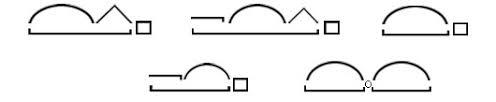 Зима – зимовий, 
сніг – снігурі, 
сміх – пересмішник.
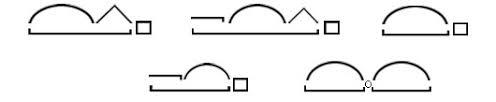 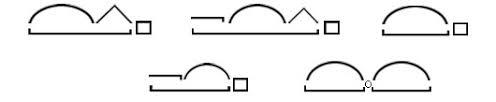 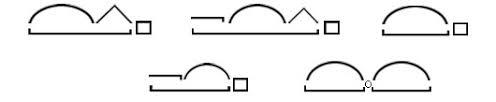 Зауваж !
Слова творяться від твірної основи, а не безпосередньо від кореня.

Наприклад: водяний        водянистий

  
            (а не вода        водянистий)
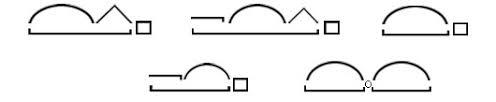 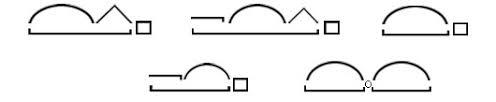 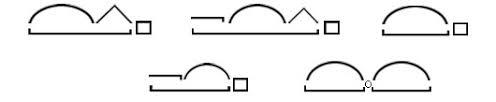